Internationalization of Higher Education: A Case Study of the New Doctoral Study of Informatics at Rijeka University
Maja Matetić, majam@inf.uniri.hr
Marija Brkić, mbrkic@inf.uniri.hr
Presenters
Maja Matetić, Associate Professor
Head of Department Doctoral Studies Programme 
Department Coordinator for Erasmus Programme and International Relations,
Head of Department Institute for Computer Science 
Marija Brkić, Teaching Assistent
Department Erasmus Assistent
2
Odjel za informatiku, Sveučilište u Rijeci
Omladinska 14, 51000 Rijeka, Hrvatska
Tel.: + 385 51 345 034 Fax: + 385 51 345 207
Department of Informatics,
 University of Rijeka
Omladinska 14, 
51000 Rijeka, Croatia

http://www.inf.uniri.hr
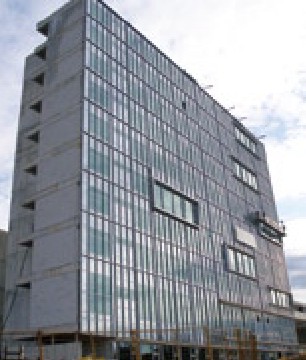 3
The presentation is about …
Doctoral programme description
Openness of the study programme towards horizontal and vertical mobility of students within national and international higher education area
Institutional strategy for doctoral study programme development
Some other experiences gained after three years of organising Erasmus Programme of Student Exchange at the undergraduate and graduate study levels
4
POSTGRADUATE DOCTORAL STUDY OF INFORMATICS
The innovative new research-based doctoral programme launching in fall 2012
 
 Participation of leading regional and international experts

 The idea of internalization also through Erasmus Programme of Student Exchange
5
Academic collaboration
Involvement of expert scientists from:
Faculty of Organisation and Informatics in Varaždin (Croatia), 
Faculty of Electrical Engineering and Computing in Zagreb (Croatia), 
Faculty of Economics and Business, Zagreb (Croatia),
Georgia Southern University (USA)
West Virginia University (USA) 
University of Stuttgart (Germany).
6
Doctoral programme modules
Study programme of informatics is implemented through two modules:

Information Systems
Intelligent Computer Systems
7
Information Systems module courses
Information Systems
Databases
IT Management
Business Process Reengineering
Team Development of Business Applications
Data Warehouse
Methods and Techniques of Software Development
Design of Technology-Supported Learning Environments
Web Engineering
ERP Systems
Data Modeling
Social Networking Systems
Computer System Security
8
Intelligent Computer Systems module courses
Intelligent Systems
Techniques and Models for Data Mining
Streaming and Interactive Network Communications
Information Retrieval and Text Mining
Interactive Multimedia
Knowledge Management Technologies
Biometrics

Computer Speech and Language Processing
Operating system networking and virtualization
Computer Vision, Image Processing and Pattern Analysis
Business Intelligence
Statistical Machine Translation
9
Study requirements
10
Institutional strategy for doctoral study programme development
Education of experts, who will contribute to a rapid transmission of scientifically established solutions into practice
Students will be actively involved in the scientific and research work.
Scientifically grounded development of information systems is in accordance with the European and national strategic priorities, and the requirements of sustainable development.
11
Erasmus Mundus Programme experience at Department of Informatics (UNIRI)
University of Rijeka participates in Erasmus programme since 2009/10.
University of Rijeka has signed bilateral agreements
 in the field of computer science with…
 University of Technology Graz (Austria),
 Karl-Franzens University Graz (Austria),
 University of Ljubljana and University of Primorska (Slovenia)
 Malardalen University (Sweden)
12
ConclusionStudent mobility growth rates between 2009-10  and 2010-11
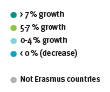 http://ec.europa.eu/education/pub/pdf/higher/erasmus1011_en.pdf
13
Q & A time
14